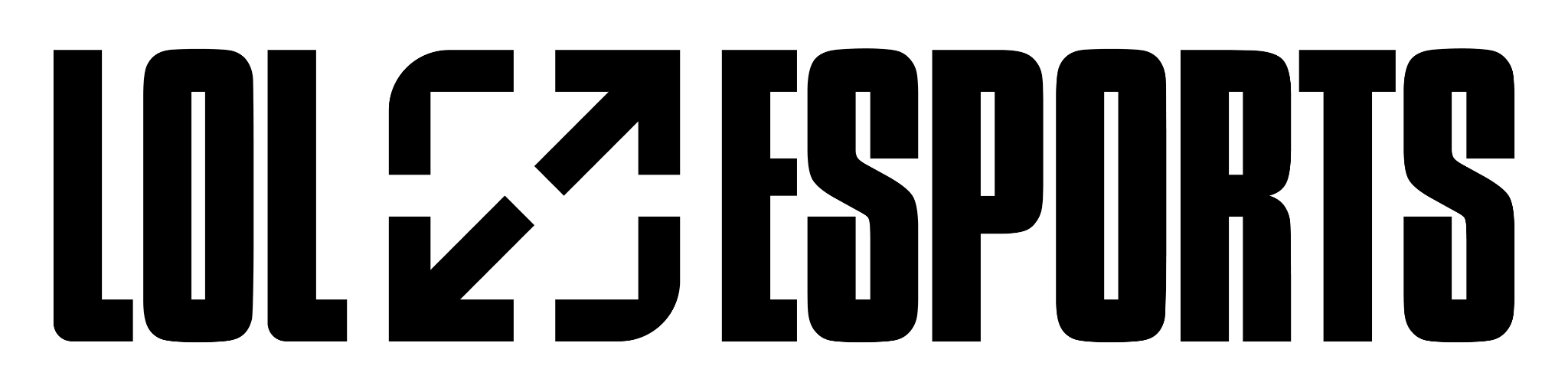 PAUTAS PARA CREADORES
MARZO 2025
2
Pautas para creadores
Pautas y reglas básicas
2
3
Pautas para creadores
Reglas básicas
Reglas básicas del evento mundial de 2025
Riot anima a nuestra comunidad de creadores a generar contenido relacionado con nuestras ligas y eventos. Sin embargo, les pedimos a los creadores que sigan las siguientes pautas básicas:

Los creadores pueden publicar VOD cortos o contenido de reacción al evento mundial en las redes sociales en cualquier momento durante las transmisiones en vivo usando solo clips breves de transmisión ("breves": 60 segundos o menos). Los creadores solo pueden publicar hasta cinco (5) publicaciones de reacciones de este tipo por cada transmisión de un evento mundial.  

Cuando hayan pasado 8 horas después de que haya concluido cada transmisión del evento mundial, los creadores pueden incluir secuencias de video más largas ("más largas": más de 60 segundos) dentro de las transmisiones o análisis de VOD del evento mundial.

Los logotipos de socios no pueden oscurecerse, eliminarse ni modificarse de ninguna forma.

Se puede utilizar y publicar el audio original de la transmisión y los videos de las partidas. Sin embargo, se debe eliminar o silenciar la música de la transmisión.

Además, todo el contenido debe seguir las reglas descritas en la sección de parloteo legal de Riot.

Estas pautas están en línea con las aplicadas en eventos mundiales anteriores y se aplican a los creadores y a otros terceros que NO están asociados oficialmente con Riot en eventos mundiales. Si tienes alguna duda sobre si algo se debe usar o no, o sobre cómo se usa, ponte en contacto con creatorsupport@riotgames.com.
4
Pautas para creadores
¡Muchas gracias! ¡Buena suerte y diviértete!
4